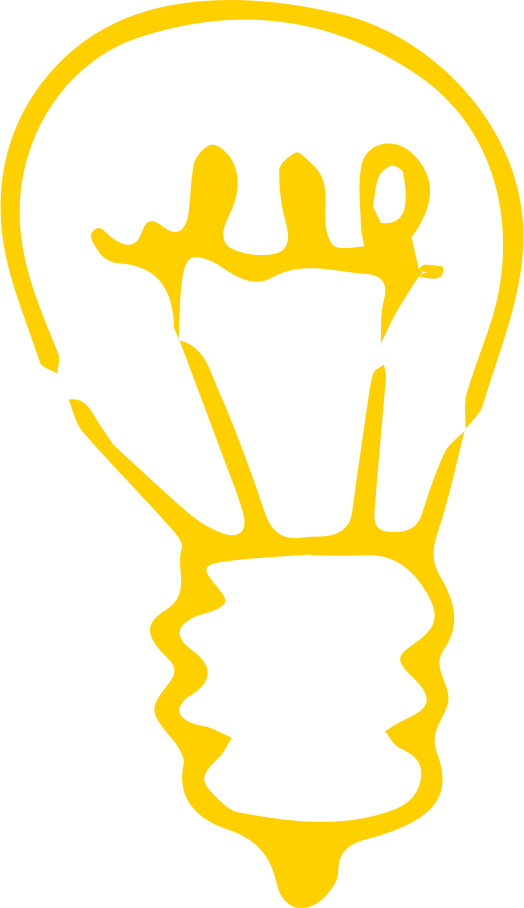 Katrin Zimmermann, TLGG USA
Market Transformation, Opportunities and
Challenges of Telehealth Players
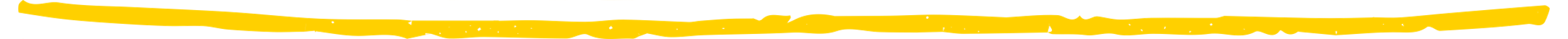 01
Katrin Zimmermann x ConV2X
State of the Union of Telehealth in the US
Telehealth is the provision of healthcare remotely by means of telecommunications technology.
$309.9 B
Compound Annual 
Growth Rate (CAGR)
Market Value
45.1%
$23.8 B
2030
2021
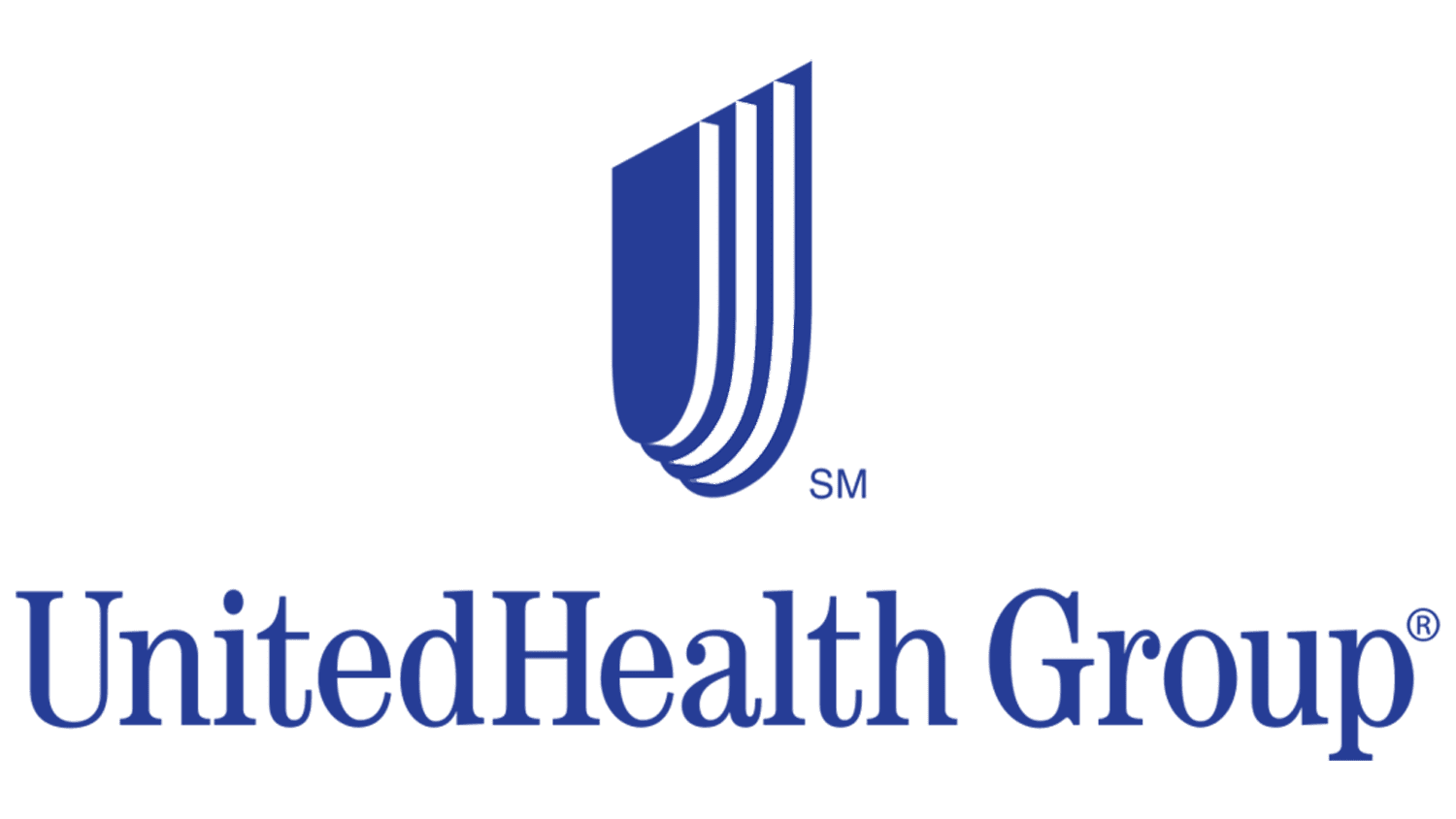 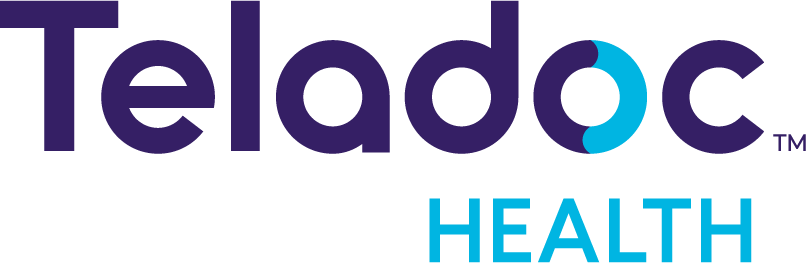 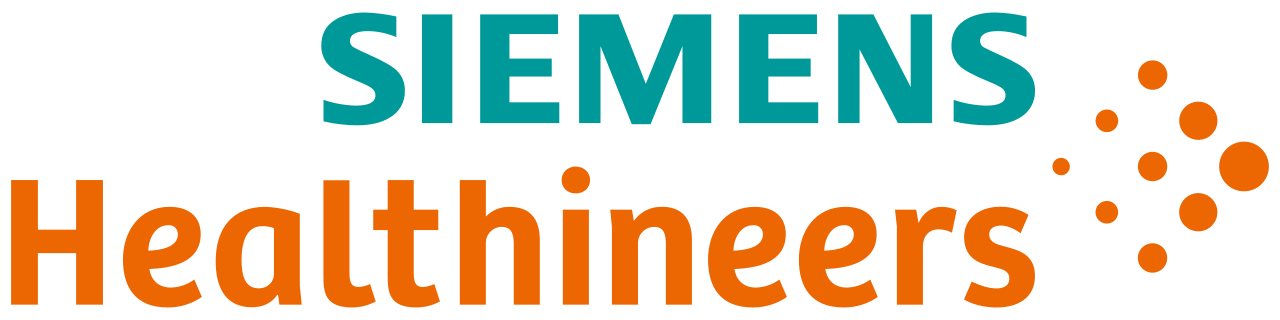 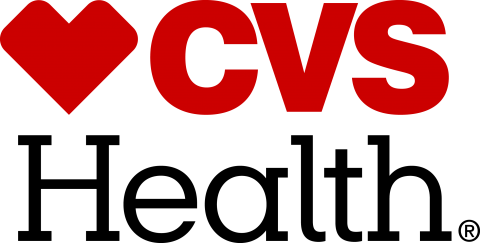 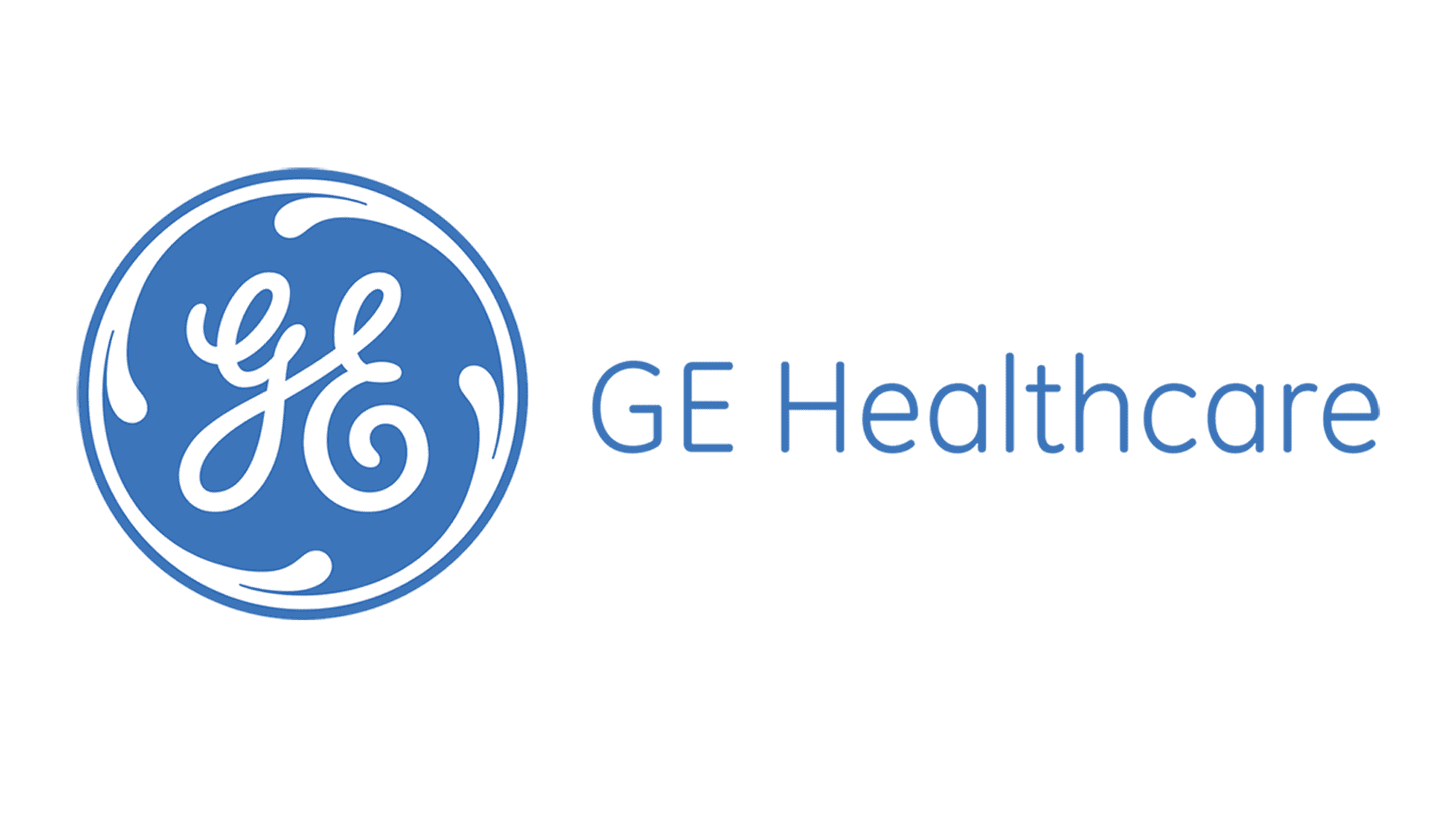 PROMINENT PLAYERS
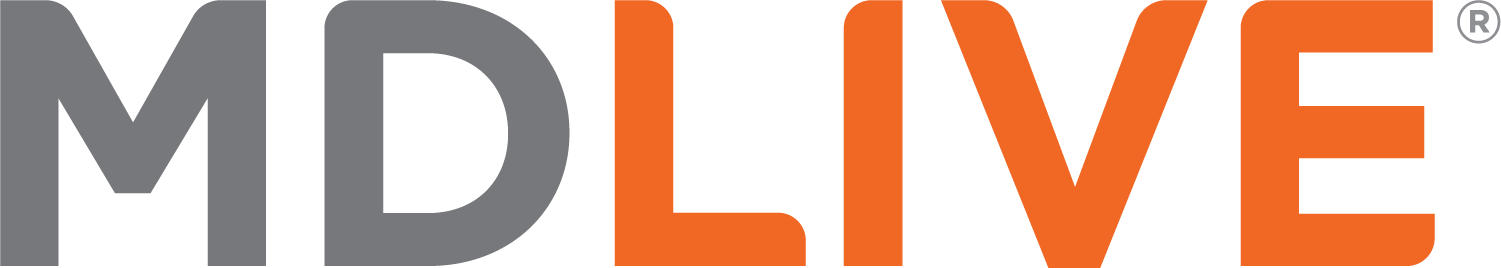 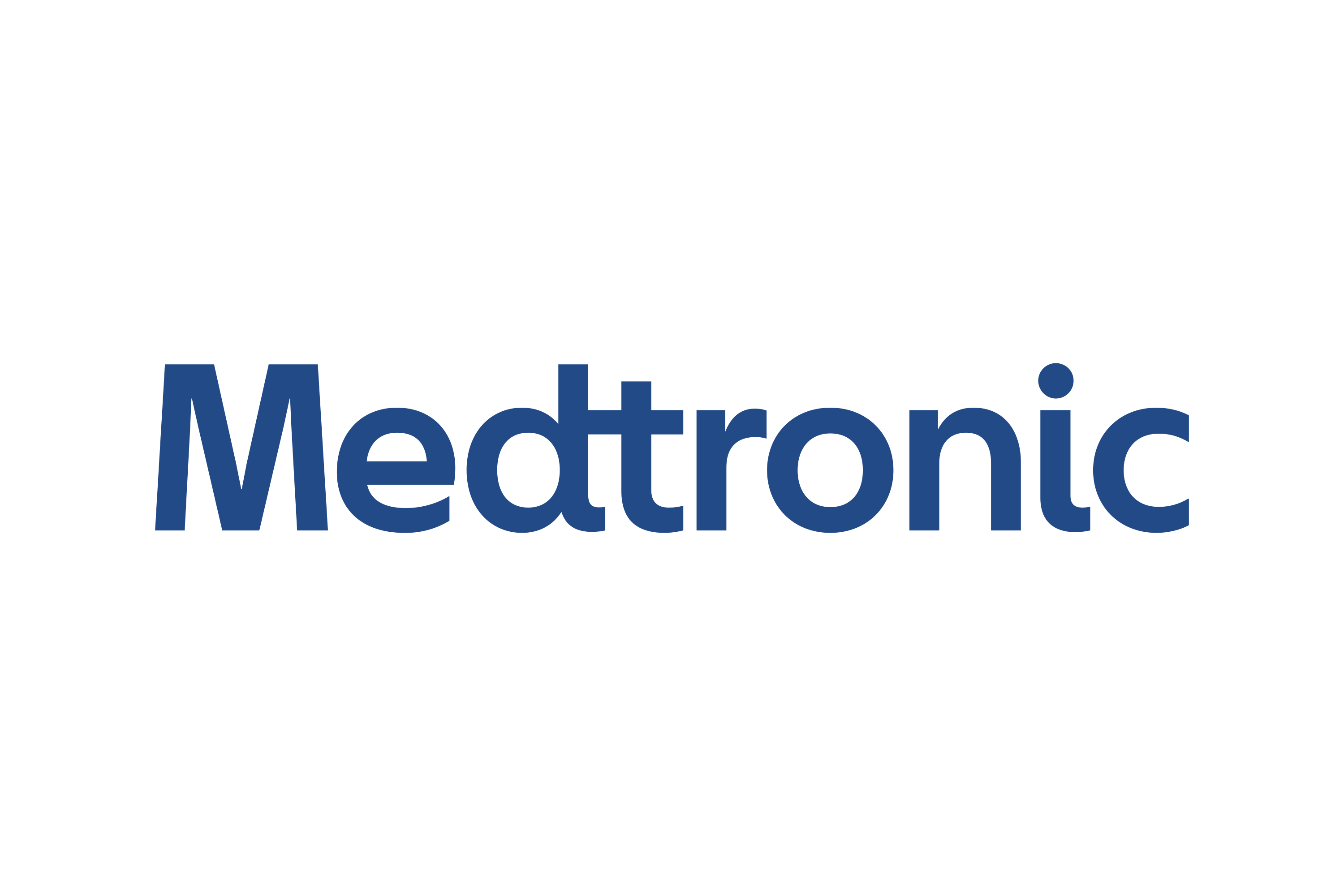 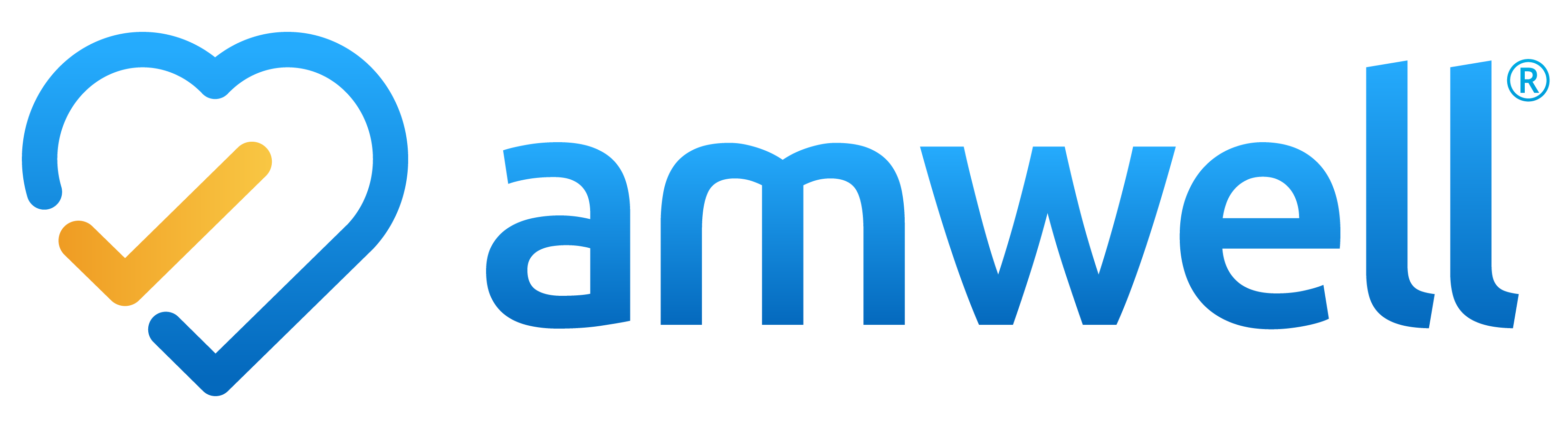 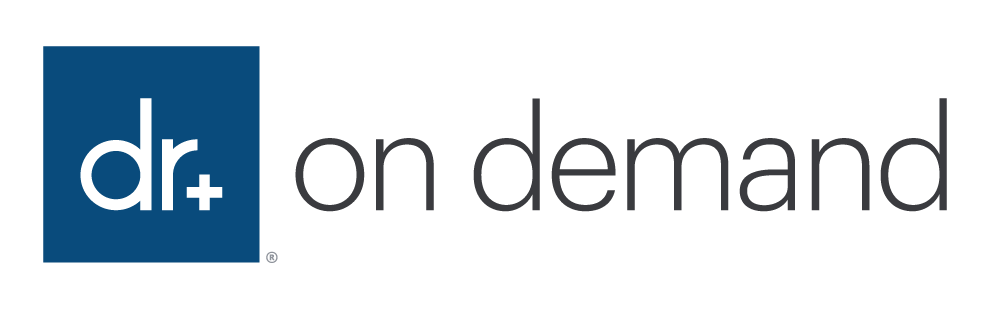 Sources: BioSpace
02
Katrin Zimmermann x ConV2X
Evolution of the Healthcare System
COVID Acceleration
New Patient Empowerment
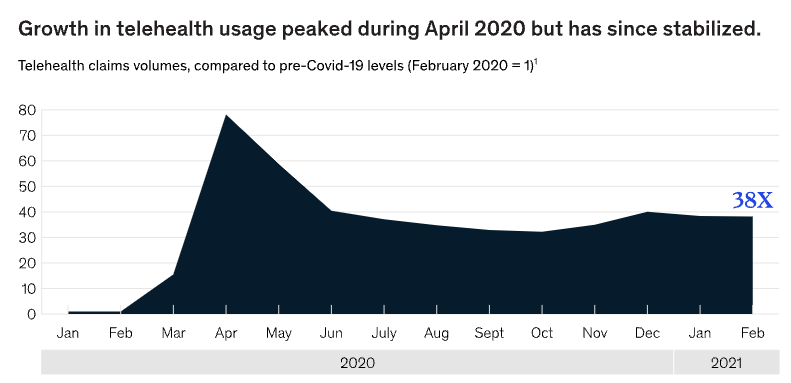 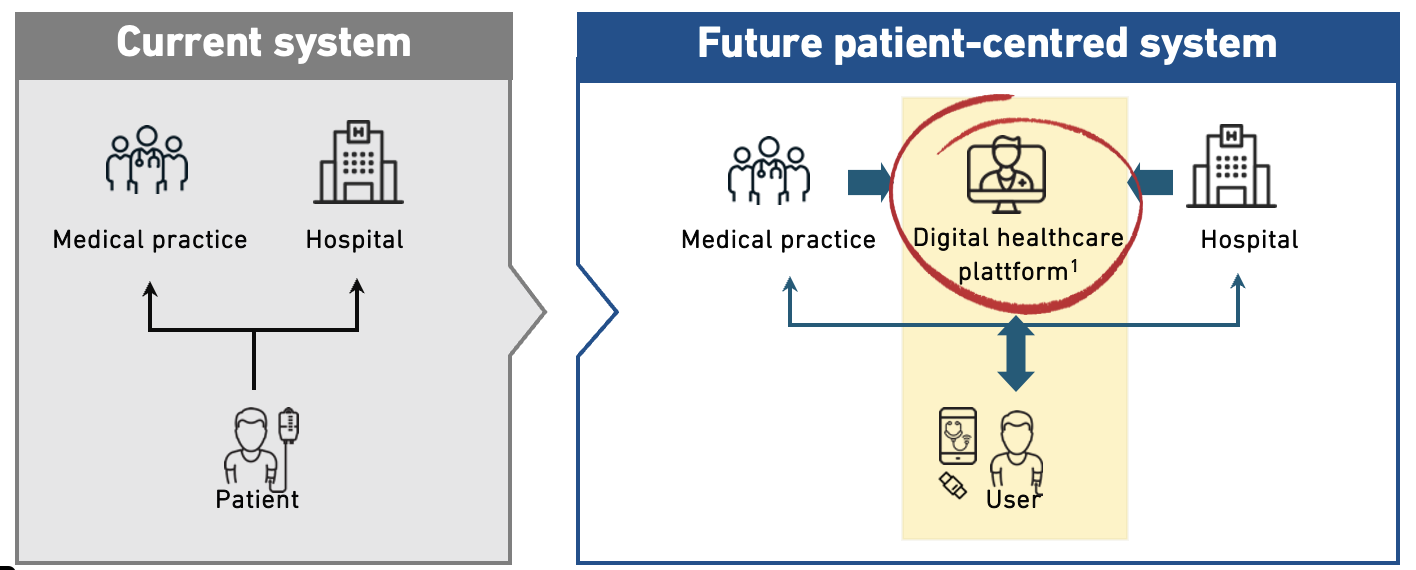 Big Tech Investments
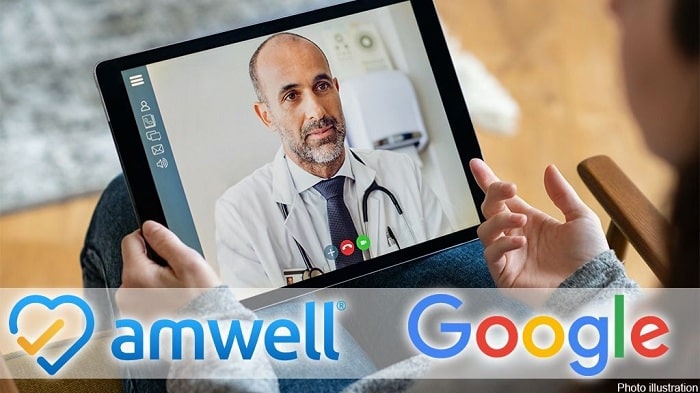 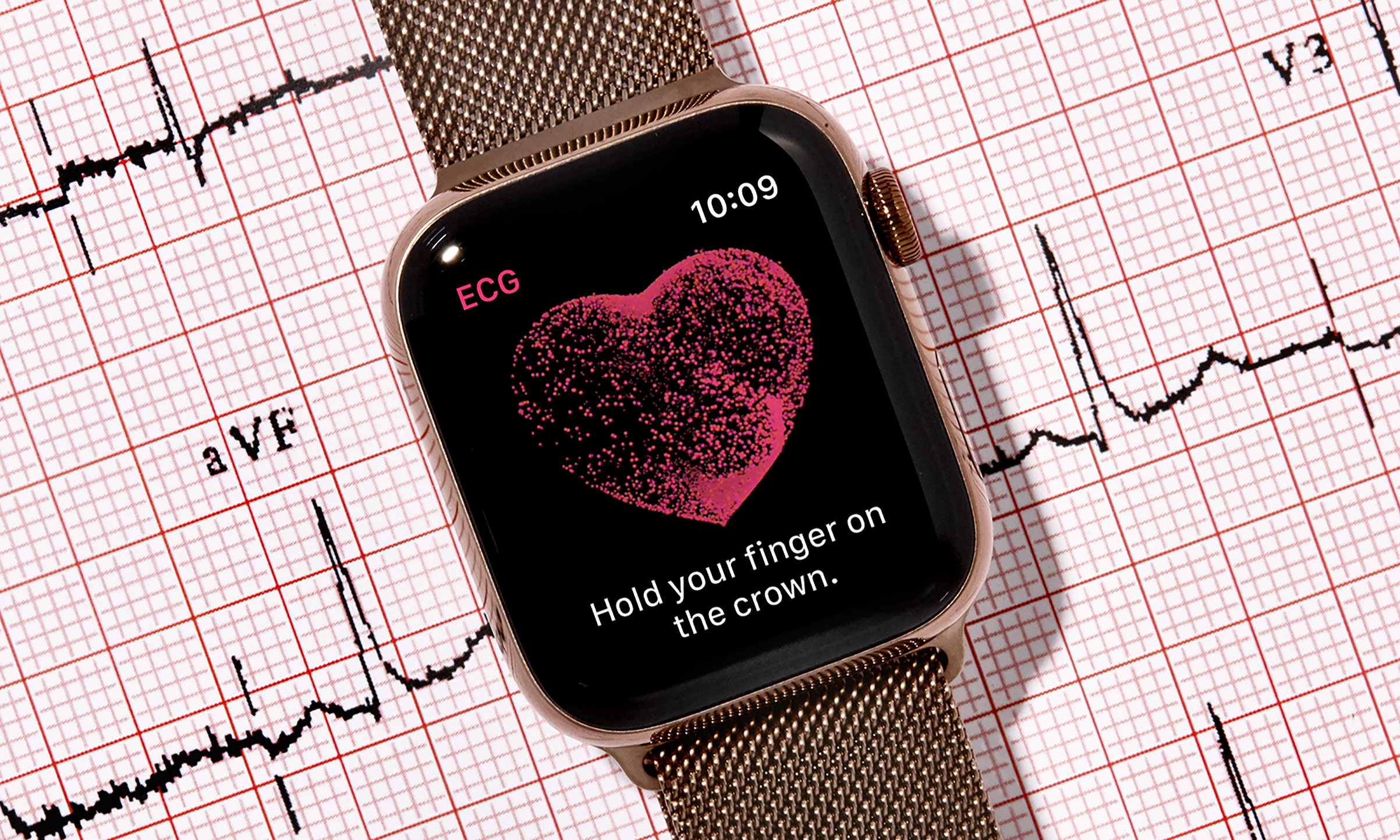 [$6.8 Billion since January 2020 cum]
Sources: McKinsey, TLGG, CB Insights
[Speaker Notes: Improvements in 2022:
HCPs Equal pay – physical and virtual visits
Cross country licensing
others]
03
Katrin Zimmermann x ConV2X
Success Criteria
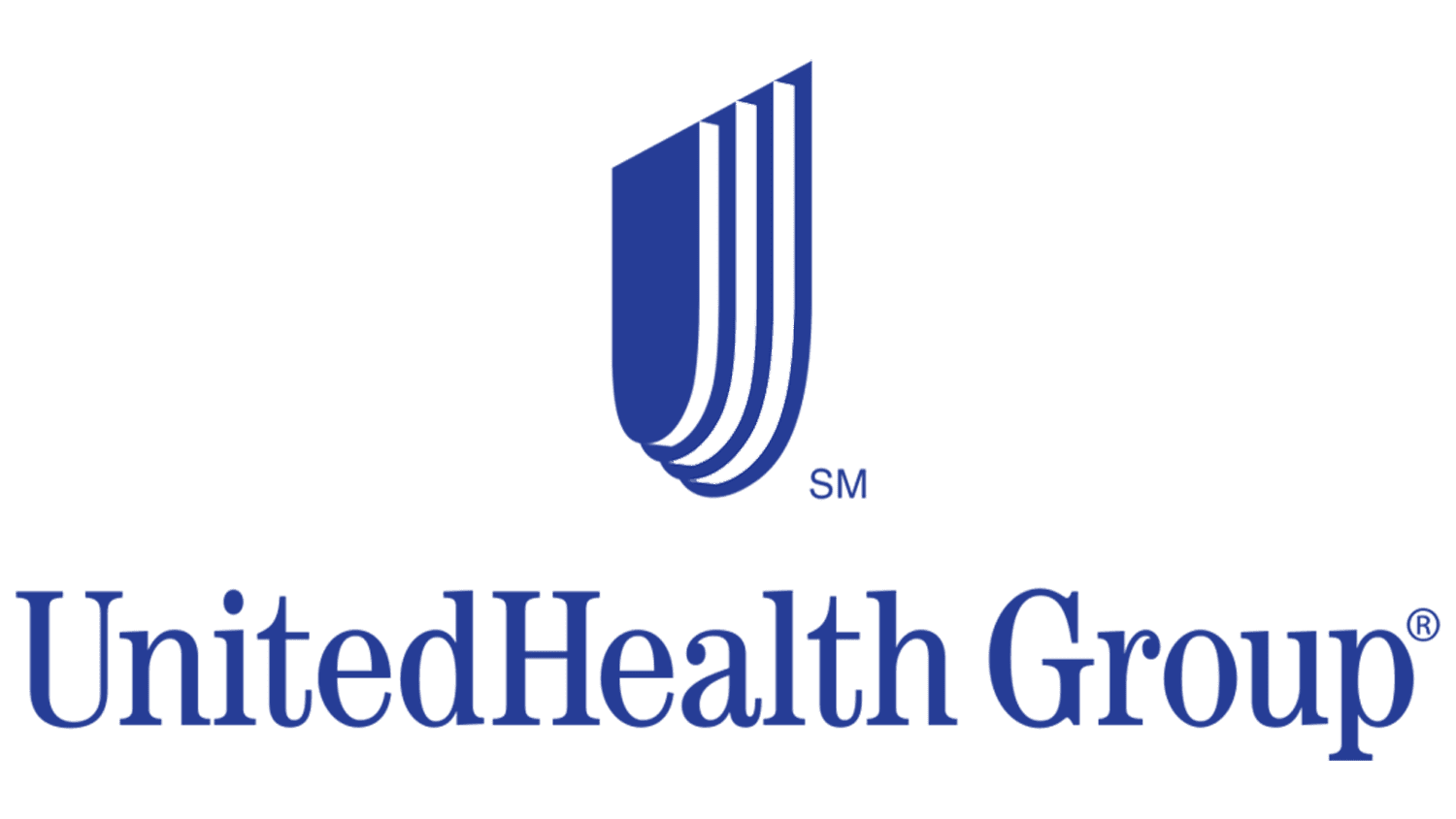 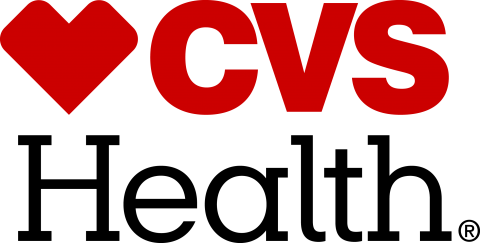 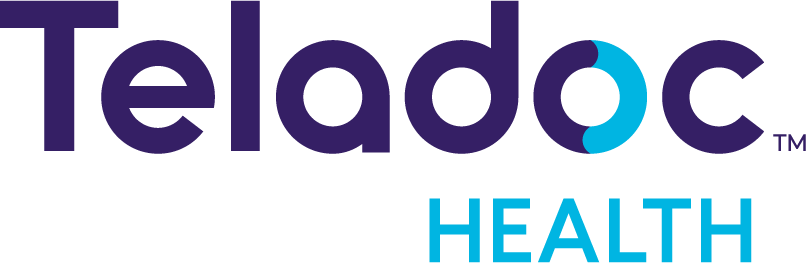 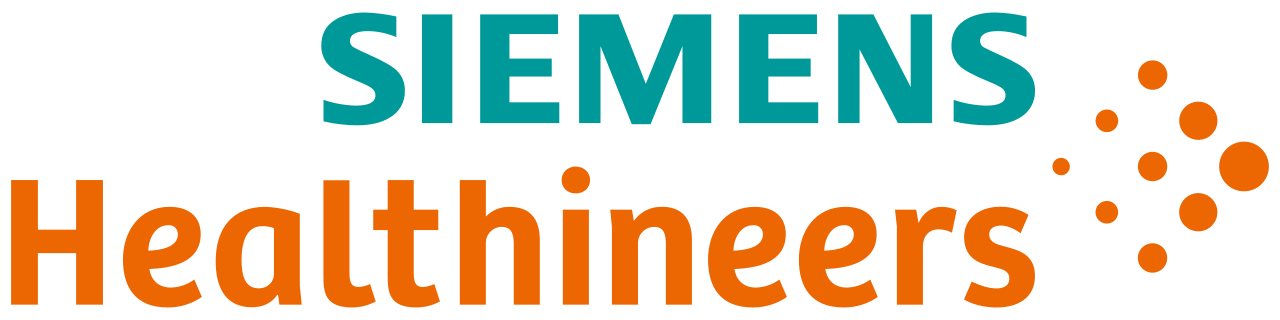 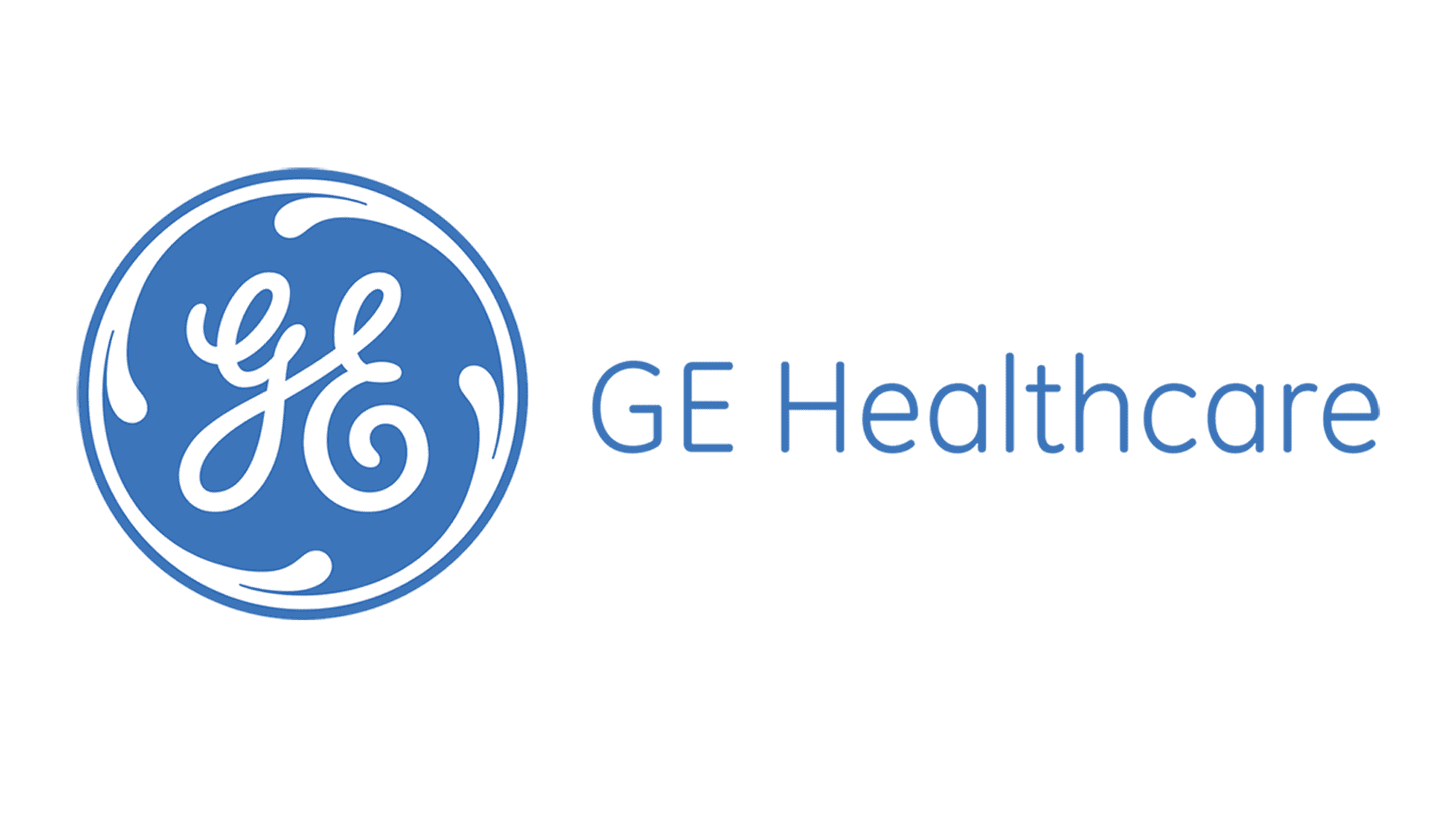 PROMINENT PLAYERS
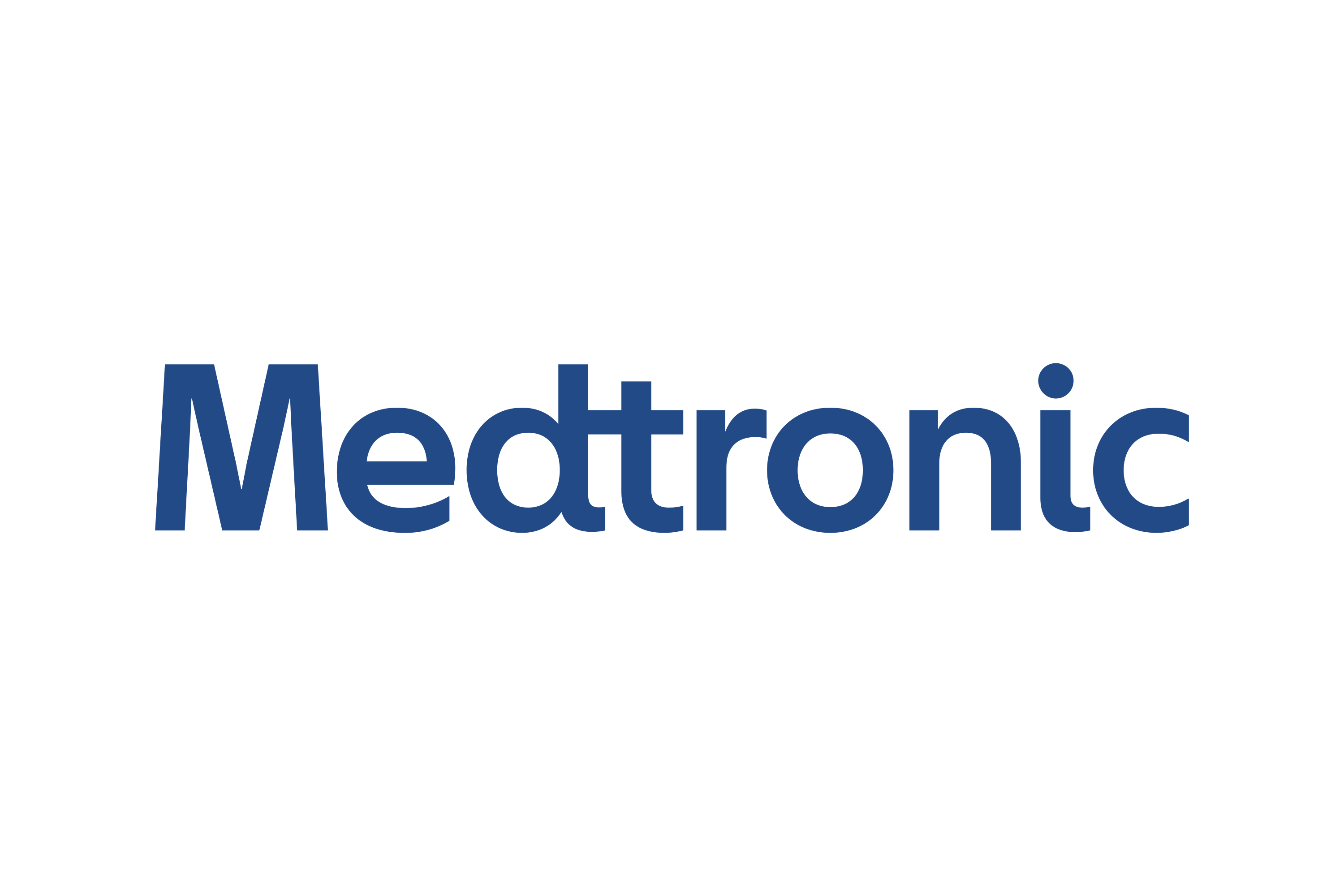 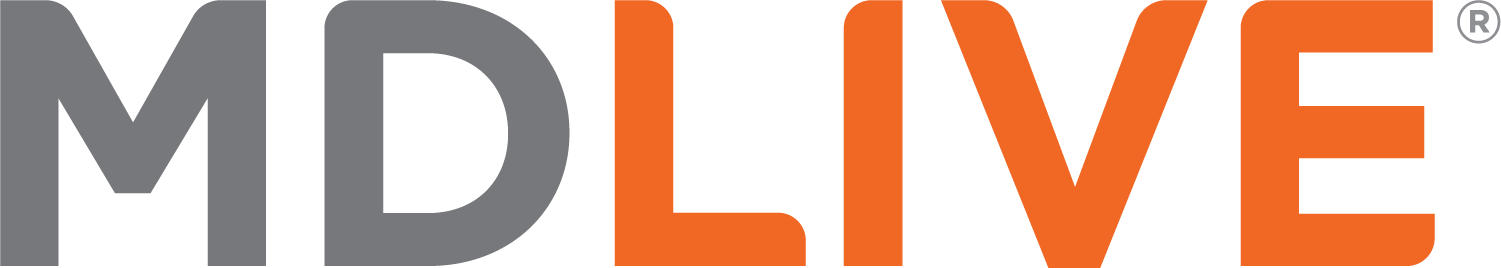 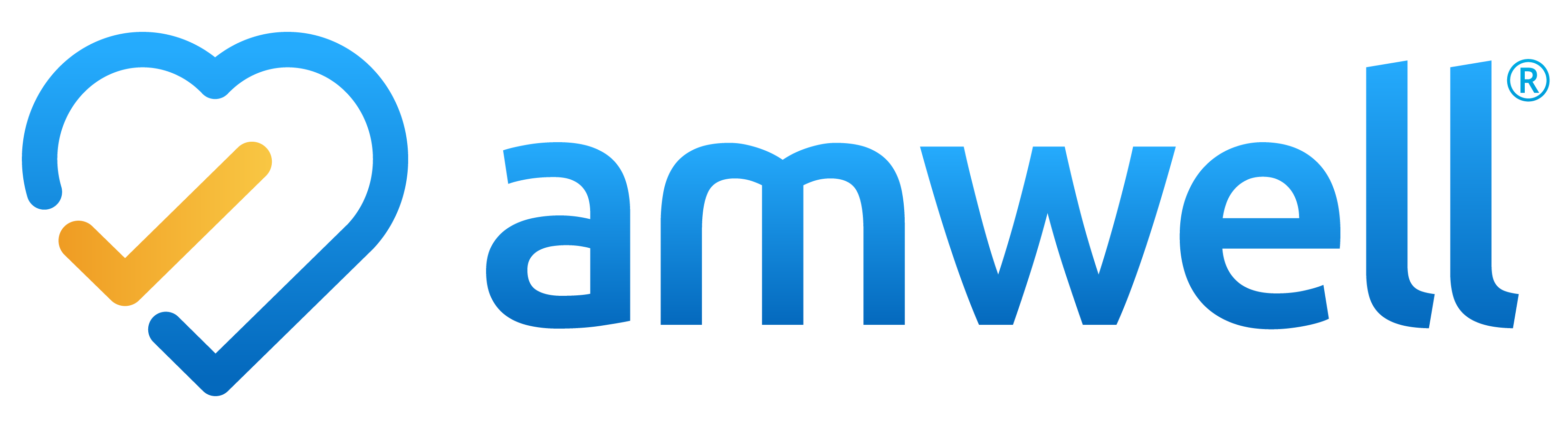 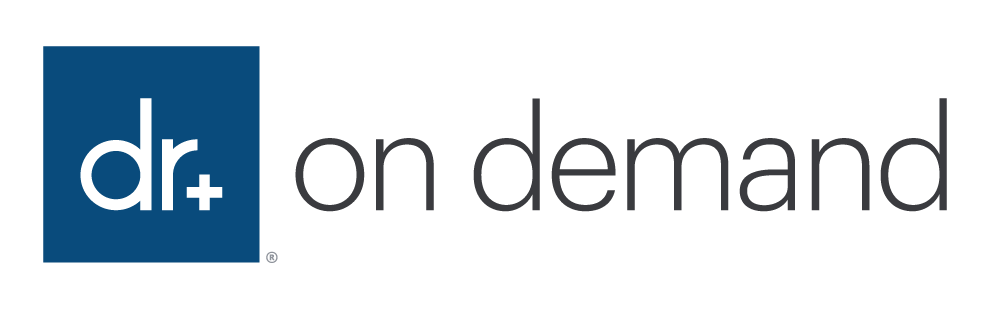 Ecosystem approach



Multi-stakeholder value creation



High level of utility through integration
1
2
3
04
Katrin Zimmermann x ConV2X
Best-In-Class Examples
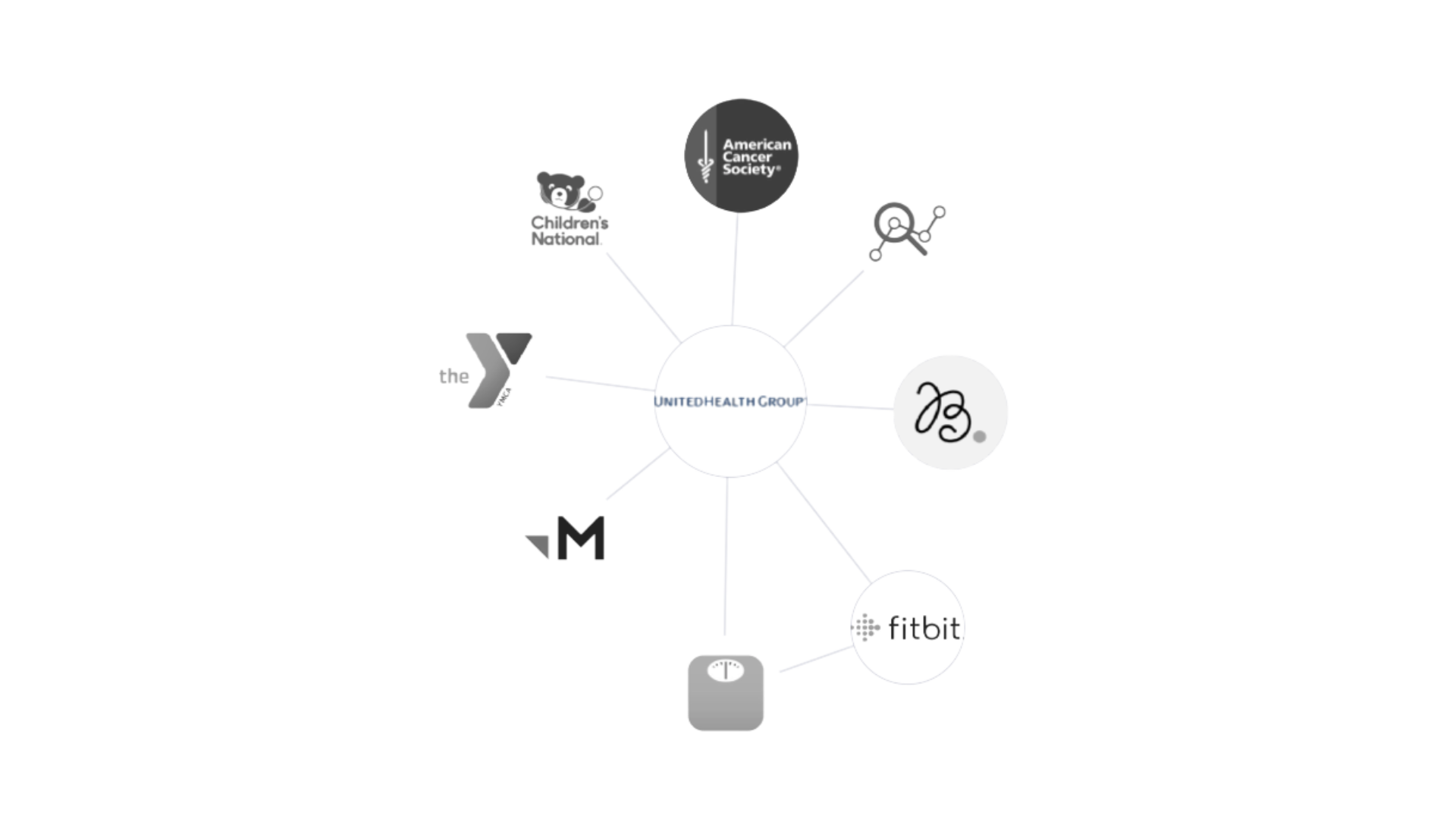 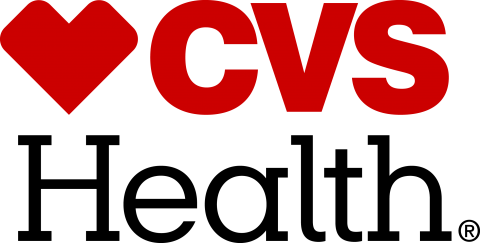 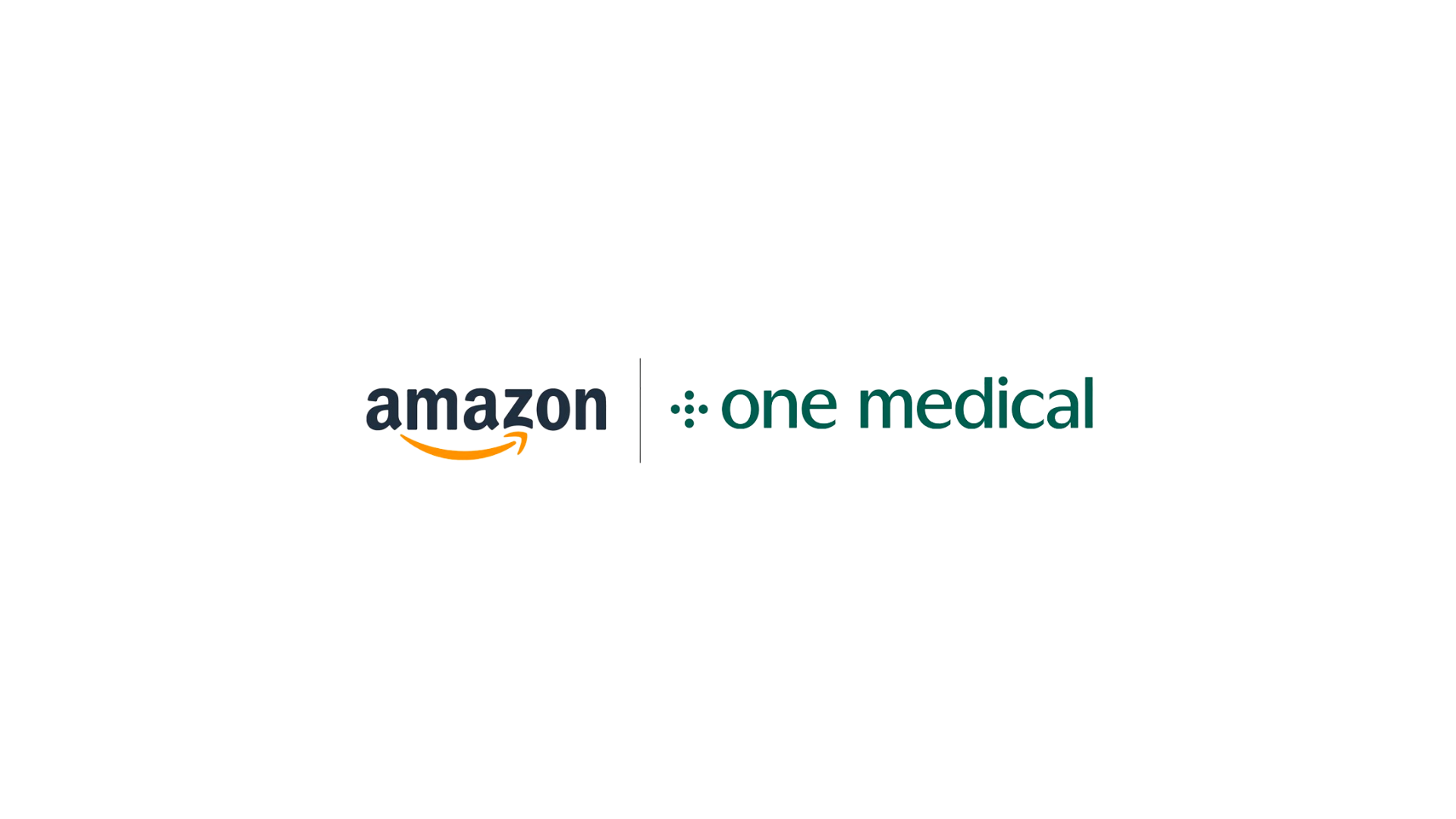 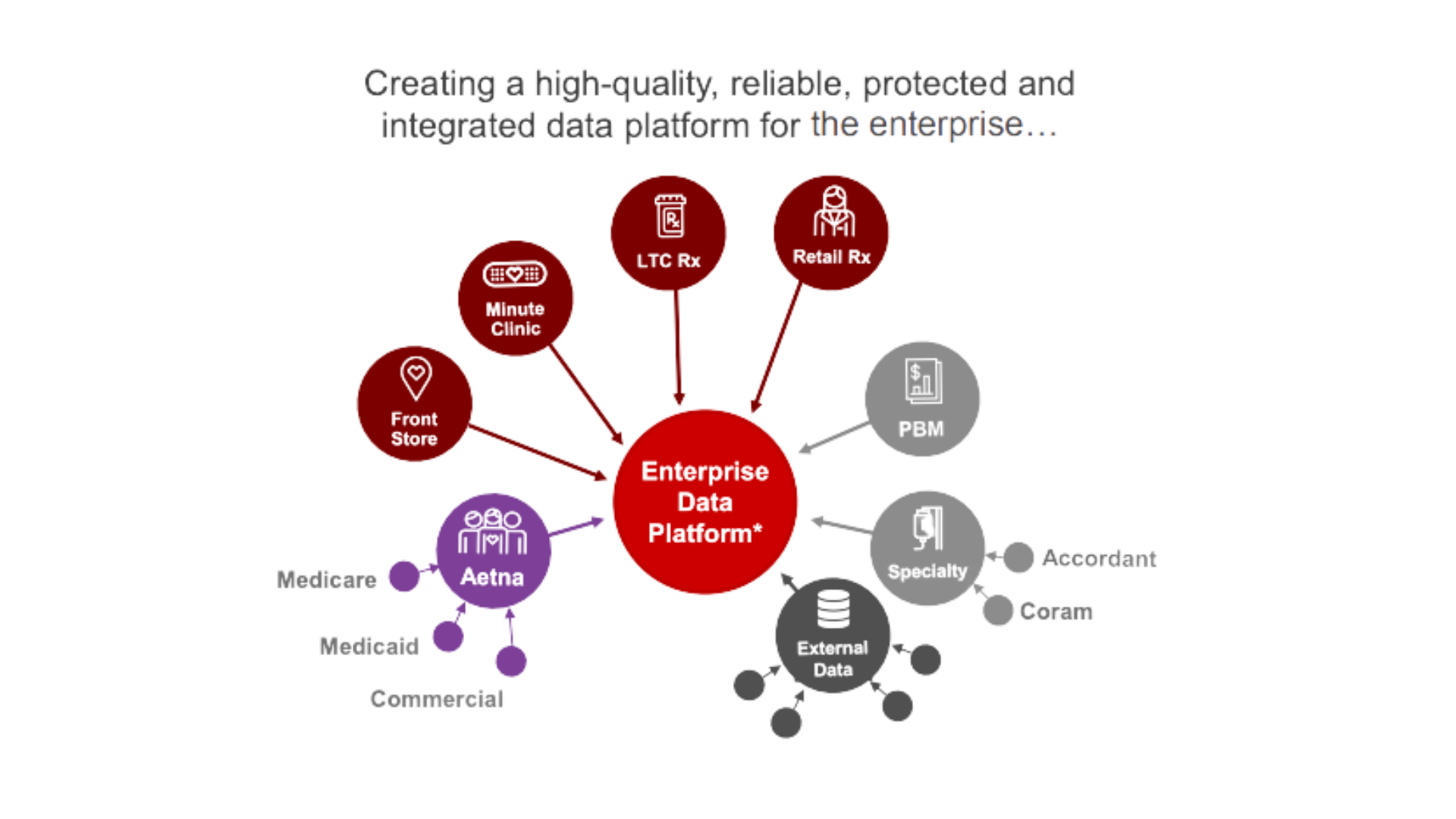 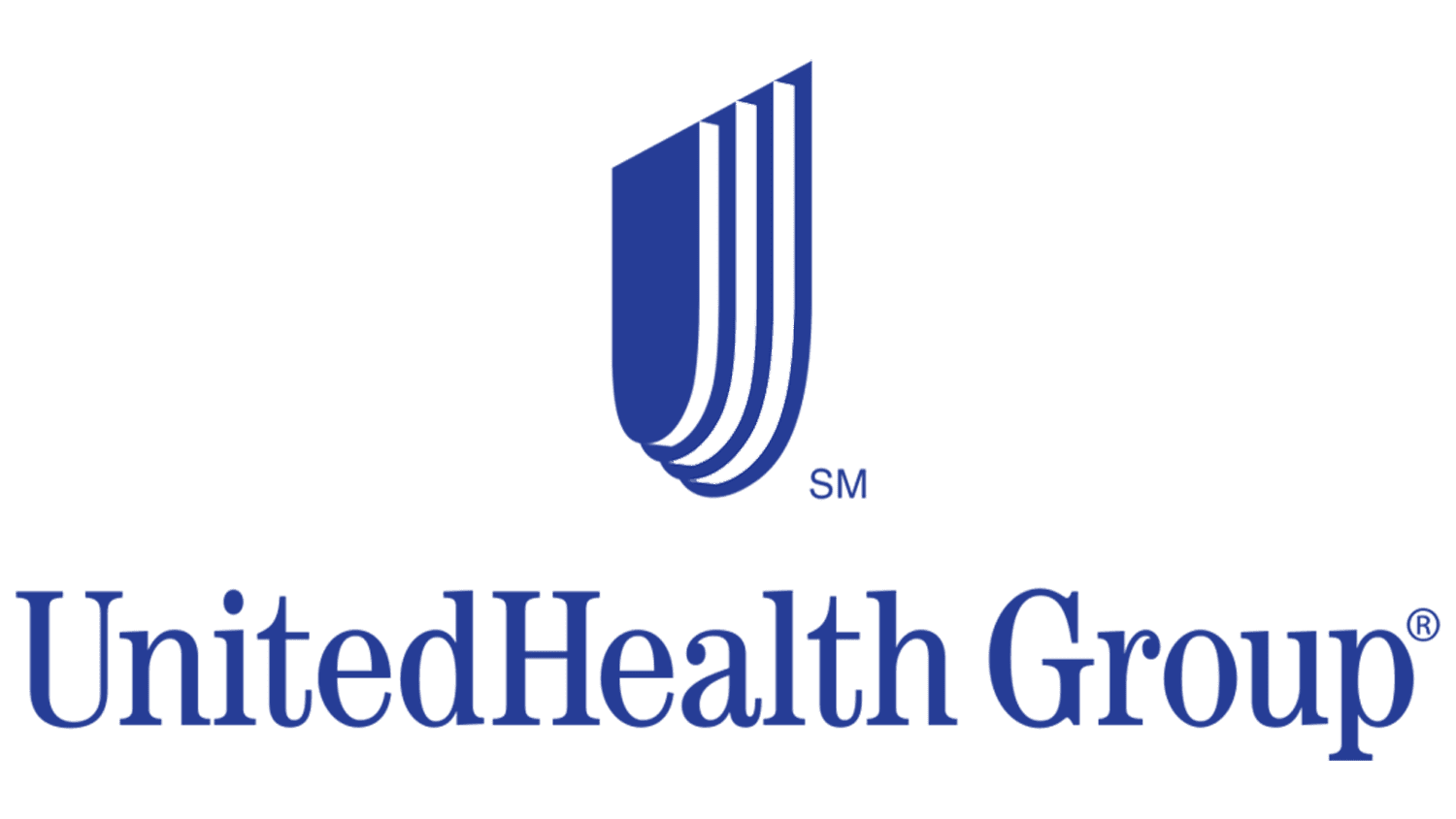 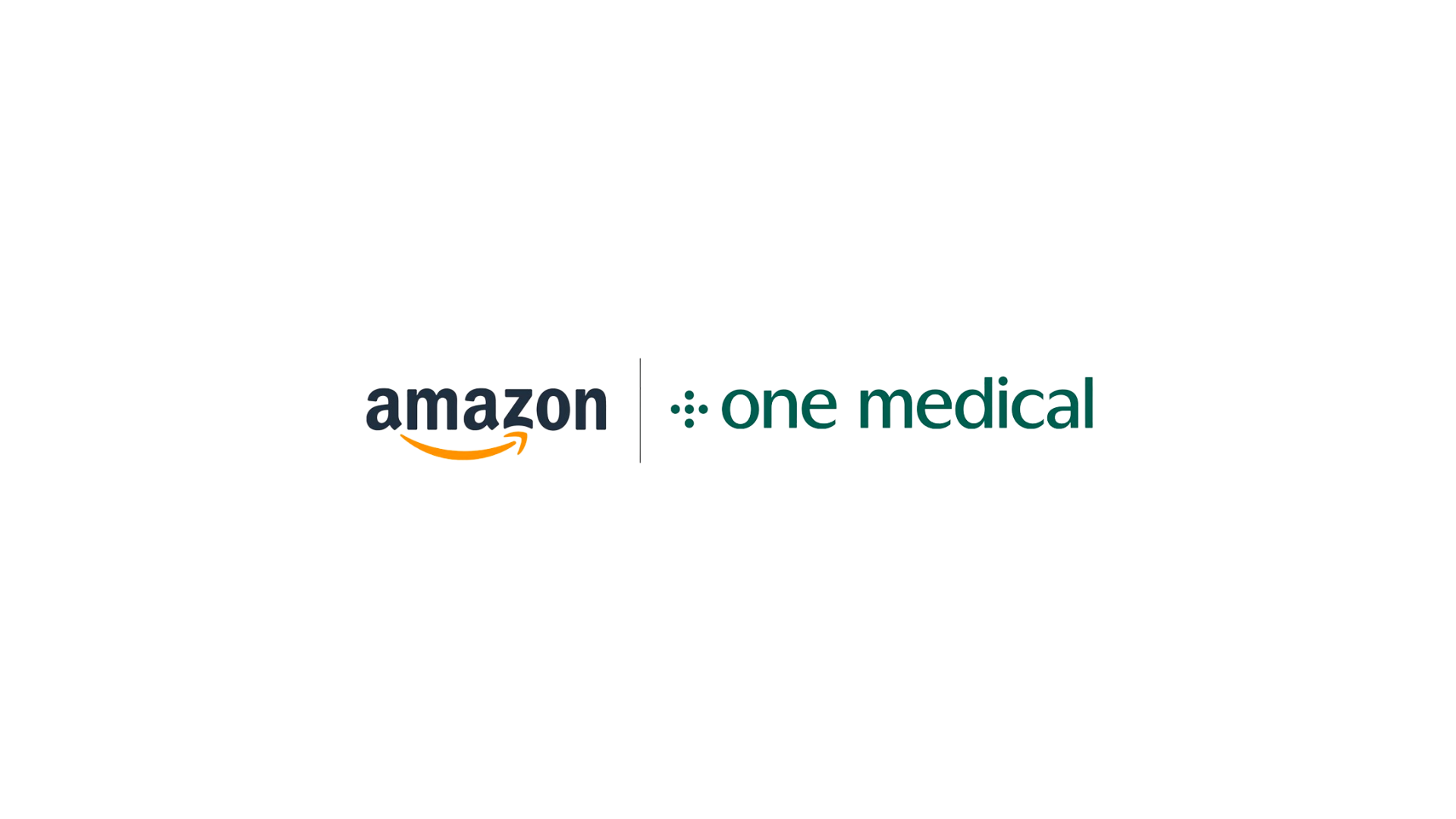 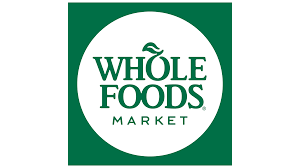 1
2
3
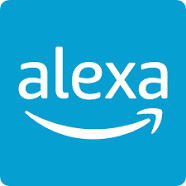 [Speaker Notes: CVS: retail footprint
Amazon: Household access
UnitedHealth Group: Preventative Care
- Partners include: Fitbit, YMCA, Benefit Focus (employee benefits), Lose It (Weight loss), American Cancer society, Cardinal Path (data analysis), Children’s National Health System, IntelliBoard (data analysis)]
QUESTIONS?


THANK YOU!
Katrin Zimmermann
katrin@tlggconsulting.com
617-459-7116
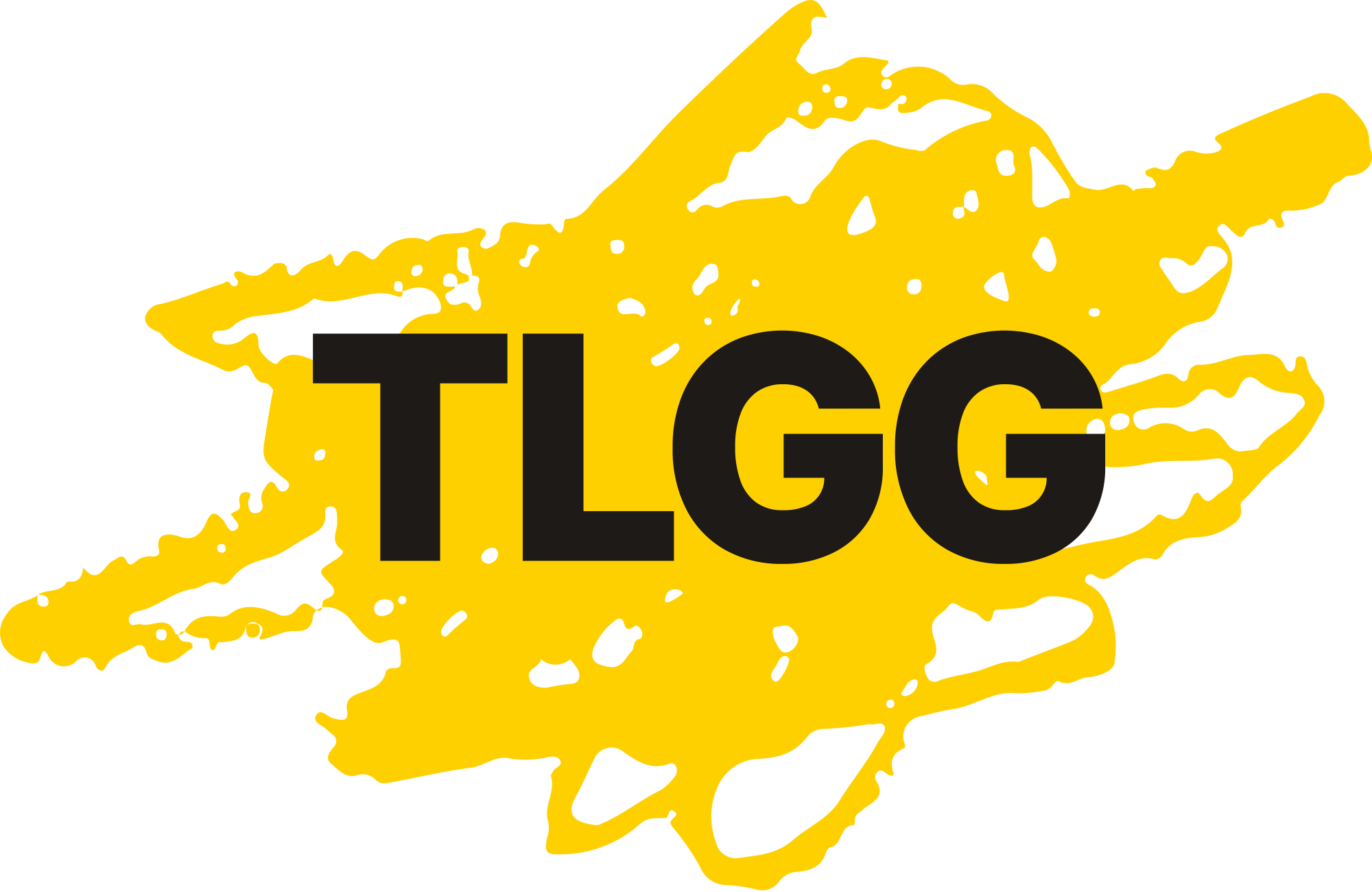